ПОВТОРЕНИЕ
11 класс
Решить задачу
Статья, набранная на компьютере, содержит 16 страниц, на каждой странице 30 строк, в каждой строке 32 символа. Определите информационный объём статьи в одной из кодировок Unicode, в которой каждый символ кодируется 16 битами.
Решить задачу
Для хранения графического изображения размером 64×64пиксела отведено 4 килобайта памяти. Какое наибольшее число разных цветов может встретиться в нем?
Решить задачу
Пропускная способность некоторого канала связи равна 64 000 бит/с. Сколько времени займет передача по этому каналу файла объемом 1,5 Мбайт?
Решить задачу
Доступ к файлу urok.txt, находящемуся на сервере html.ru, осуществляется по протоколу http. Запишите последовательность цифр, кодирующую адрес указанного файла в сети Интернет.
    1).ru   2) ://    3) html  4) urok 5) /  6) http   7) .txt
Доступ к файлу exam.doc, находящемуся на сервере email.ru, осуществляется по протоколу http. Запишите последовательность цифр, кодирующую адрес указанного файла в сети Интернет. 
    1) /  2) exam  3) .doc   4) .ru   5) http 6) ://  7)email
Решить задачу
На месте преступления были обнаружены четыре обрывка бумаги. Следствие установило, что на них записаны фрагменты одного IP-адреса. Криминалисты обозначили эти фрагменты буквами А, Б, В и Г. Восстановите IP-адрес. В ответе укажите последовательность букв, обозначающих фрагменты, в порядке, соответствующем IP-адресу.
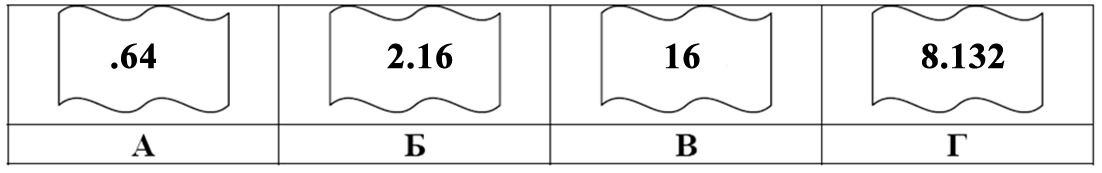 Решить задачу
Сколько записей удовлетворяют условию «Пол =’ж’ ИЛИ Химия > Биология»?
Решить задачу
Какую строку будет занимать фамилия ИВАНОВ после проведения сортировки по возрастанию в поле КЛАСС?
Решить задачу
Дан фрагмент электронной таблицы: 
После выполнения вычислений была построена диаграмма по значениям диапазона ячеек A2:D2. Укажите получившуюся диаграмму.
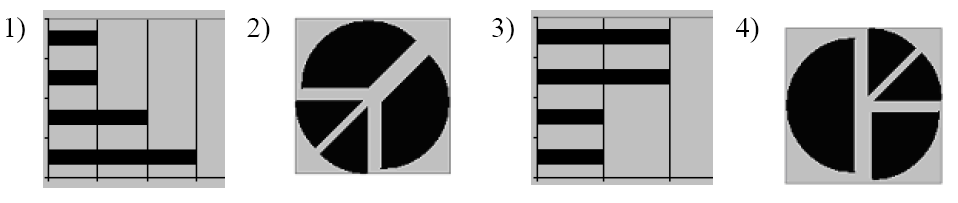